СУЩНОСТЬ ПРОЕКТНО-ОРИЕНТИРОВАННЫХ КЛАСТЕРОВ В РЕГИОНЕ
Н.А. Тод,
старший преподаватель кафедры Логистики
Красноярский государственный аграрный университет
ПОДХОДЫ К ФОРМИРОВАНИЮ КЛАСТЕРА:
Проектно-ориентированный кластер:
это группа предприятий, работающих в одной или разных отраслях, территориально расположенных в одном или разных  географических  регионах, взаимосвязанных интегрированными цепями поставок в процессе создания продуктов (услуг), необходимых для реализации конкретного инвестиционного проекта, и взаимно способствующих росту конкурентоспособности друг друга
Инвестиционный подход к пониманию цепи поставок:
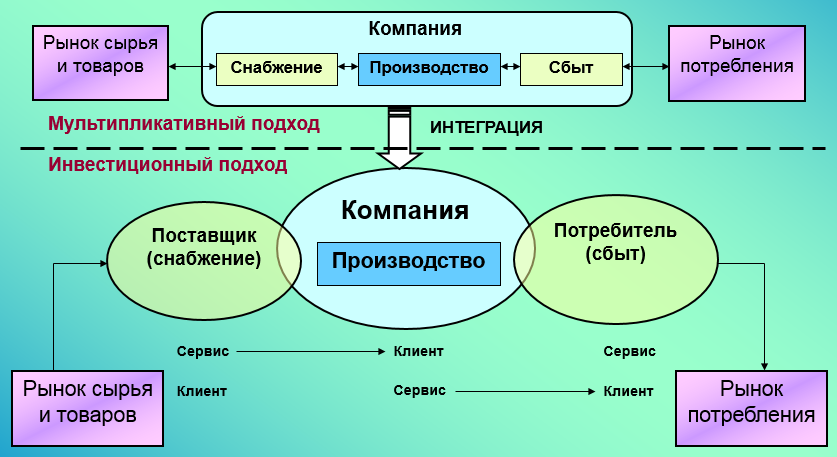 Принцип непрерывного развития проектно-ориентированного кластера:
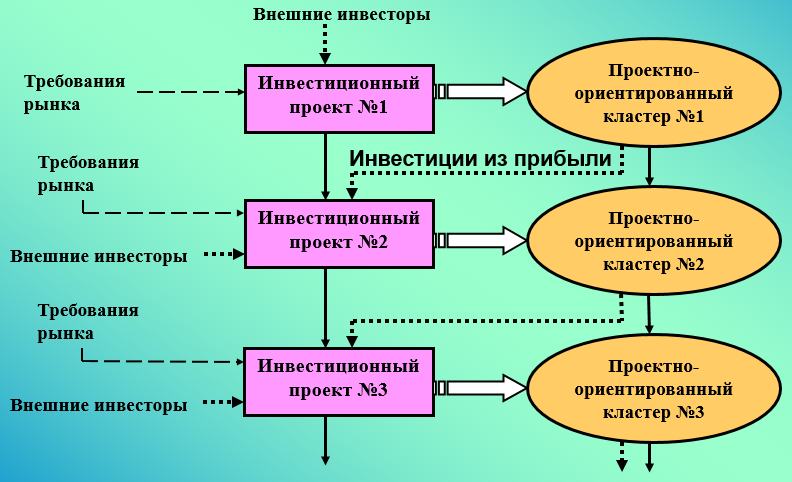 Преимущества от создания кластеров в апк:
стимулирование инновационной деятельности
 оптимизация производственно-технологических процессов
 минимизация издержек
 синергетический эффект
 увеличение объема инвестиций
 развитие отраслей и новых технологий
 тесная связь между АПК и наукой
 рост занятости и улучшение качества жизни населения
 повышение уровня конкурентоспособности предприятий и региона
Процесс трансформации кластера в проектно-ориентированный:
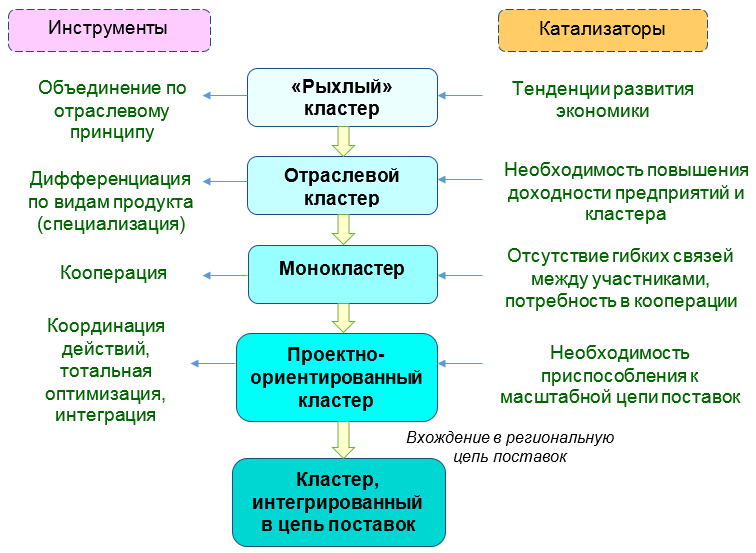 Преимущества от участия в кластере:
увеличение объема производства и реализации
 снижение себестоимости продукции
 увеличение прибыли
 повышение показателя рентабельности
 улучшение качества продукции
 повышение производительности труда
 сокращение длительности логистического цикла
 привлечение инвестиций
 повышение уровня квалификации работников и др.
Благодарю за внимание!